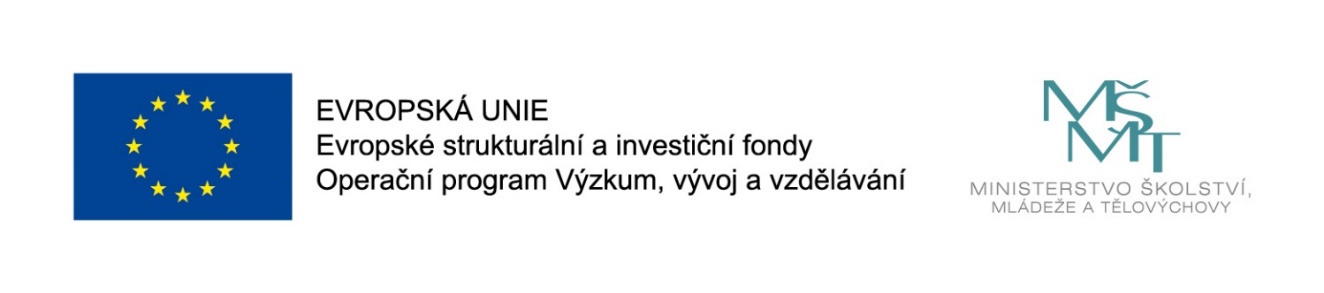 Názevprezentace
Prezentace předmětu:
MAKROEKONOMIE 

Vyučující:
 Ing. Eva Kotlánová, Ph.D.
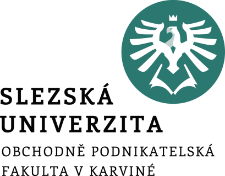 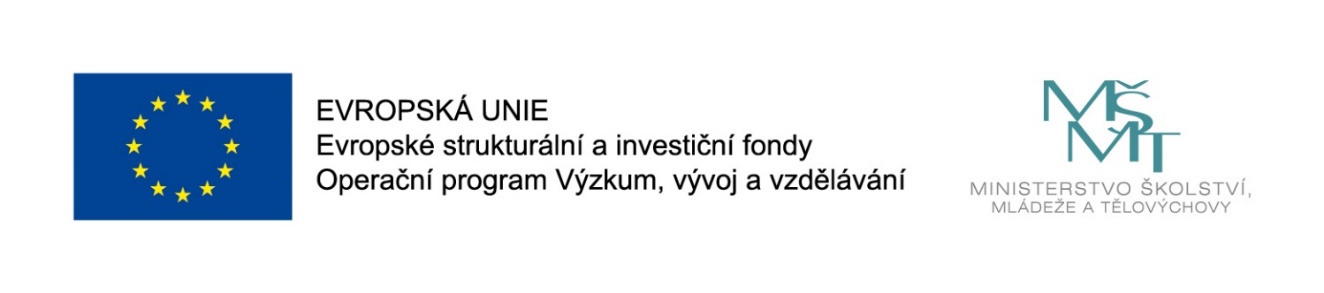 TEORIE RACIONÁLNÍCH OČEKÁVÁNÍ
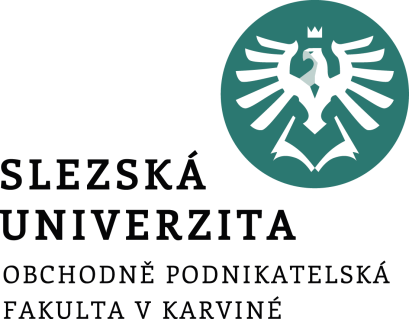 Makroekonomie
pro navazující studium
Prezentace č. 9
Obsah prezentace
Východiska teorie racionálních očekávání
Teoretické přístupy k problematice očekávání
Hypotéza racionálních očekávání
Očekávaná HP v modelu nové klasické makroekonomie
Neočekávaná HP v modelu nové klasické makroekonomie
Očekávaná HP v neklasickém modelu racionálních očekávání
Neočekávaná HP v neklasickém modelu racionálních očekávání
3
Východiska teorie racionálních očekávání
Do popředí zájmu se tato teorie dostává na přelomu 70. a 80. let 20.  století v souvislosti s neschopností dosavadních ekonomických směrů (neokeynesiánství) řešit následky hospodářské krize (slumpflace – zpochybnění trade-off Phillipsovy křivky)
Dosavadní směry vycházející z keynesiánství byly nahrazeny jinak orientovanými ek. školami (monetarismus Miltona Friedmana a nová klasická (makro)ekonomie, označována také jako škola racionálních očekávání či monetarismus II)
Škola racionálních očekávání vychází z monetaristických tradic, ale postupem času se vyprofilovala odlišným směrem.
4
Nová klasická makroekonomie
vychází z teorie všeobecné ekonomické rovnováhy
předpokládá dokonalou elasticitu cen a mezd, které umožňují permanentně obnovovat celkovou ekonomickou rovnováhu
trvá na přísné neutralitě peněz
Odmítají zásahy státu do ekonomiky
pracuje s hypotézou racionálních očekávání, kterou zformuloval v roce 1961 John F. Muth
na jeho práci později navázali Robert E. Lucas Jr., Thomas J. Sargent, Neil Walleca, Robert J. Barro či Edward C. Prescott, kteří ji rozpracovali v rámci školy racionálních očekávání
5
Typy očekávání
Očekávání je určitá domněnka o možných budoucích projevech a hodnotách analyzovaných a uvažovaných veličin a jevů
V ekonomické teorii rozlišujeme očekávání:
Behaviorální 
Extrapolační
Adaptivní
Racionální
6
Typy očekávání
Behaviorální 
je založeno na psychologických, společenských a sociálních faktorech a podnětech, které umožňují subjektu tvořit svá očekávání
významnou roli zde také sehrávají sdělovací prostředky a interpersonální kontakty a vztahy
Extrapolační
vychází z pochopení principů a pravidelností v analyzovaných časových řadách, na jejichž základě jsme schopni predikovat budoucí složky, resp. očekávat určitý průběh ve vývoji hodnot, informací a dat, mimo rámec zkoumaného období.
7
Koncepce adaptivních očekávání
Autorem Milton Friedman
Ekonomické subjekty  vychází pouze a jedině ze zkušeností, které nabyly v minulosti, přičemž lidé jsou schopni se poučit z předešlých chyb a omylů a na jejich základě opravit své odhady do budoucnosti
Z výše uvedeného  důvodu bude v adaptivních očekáváních docházet k dílčím změnám, a to v závislosti na vývoji příslušných proměnných v předchozím období
Slabou stránkou koncepce je neschopnost utvářet přesná očekávání v kontextu nevylučitelnosti existence systematické chyby a nezahrnutí aktuálních informací a dat, stejně jako jejich předpokládaných odhadů v budoucnosti
8
Koncepce racionálních očekávání
Počátek 70. let 20. století – kritika adaptivních očekávání 
Robert Lucas a Thomas Sargent (nová klasická makroekonomie)
vlastní hypotéza racionálních očekávání 
Podle této hypotézy lidé zkoumají nejen, co se již stalo, ale zároveň i to, co se právě děje a co se stane
racionální očekávání jsou založena na znalosti všech současných dostupných informací
 Tato teorie nepředpokládá neomylnost očekávání, ale předpokládá, že se ekonomické subjekty poučí ze svých omylů
Hypotéza racionálních očekávání tvrdí, že lidská očekávání jsou správná pouze v průměru. To znamená, že lidé nebudou dělat stále tytéž chyby, tzv. systematické chyby.
9
Hypotéza racionálních očekávání
Nová klasická makroekonomie pracuje pouze s předpokladem, že všechny ekonomické subjekty tvoří svá očekávání racionálním způsobem, tj. rozhodují se na základě všech dostupných a relevantních informací
Vychází z mikroekonomických základů založených na předpokladech neoklasické teorie v koncepci racionálně chovajícího se člověka maximalizujícího svoji celkovou užitečnost
Člověk je racionální v tom smyslu, že se vždy snaží jednat a chovat cílevědomě a tím nejlepším způsobem, a to i při sběru (shromažďování) a zpracovávání informací
Pokud se budou všechny hospodářské subjekty chovat dle svých očekávaní, pak se tato očekávání naplní, stanou se realitou, a subjekty nebudou mít potřebu svá rozhodnutí měnit.
10
Hypotéza racionálních očekávání
Tuto schopnost ekonomických subjektů utvářet (a realizovat) svá racionální očekávání lze označit jako předpoklad vnitřní nerozpornosti tržní ekonomiky a zdroj vnitřní stability a rovnováhy hospodářského systému
Chyby a omyly v očekáváních ekonomických subjektů připisují představitelé školy racionálních očekávání externím vlivům - zejména nesystémovým (netransparentním) opatřením vlády v rámci hospodářské politiky
11
Závěry plynoucí z teorie racionálních očekávání
v okamžiku, kdy analyzovaná proměnná změní způsob svého pohybu, změní se také postup, na jehož základě formují ekonomické subjekty svá očekávání ohledně budoucího vývoje této proměnné
chyby, jichž se jednotlivé ekonomické subjekty dopustí při tvorbě svých individuálních očekávání, budou v průměru nulové
ekonomické subjekty budou při tvorbě svých očekávání brát v potaz veškerá opatření hospodářské politiky vlády, přičemž současně budou na tato opatření v rámci svých předpovědí reagovat
12
Koncepce racionálních očekávání
Racionální očekávání ekonomických subjektů je tvořeno na základě všech dostupných relevantních informací, tj. lidé berou při svém rozhodování v úvahu všechny dostupné informace (minulé, současné, tak i budoucí )
Racionální očekávání se nebude lišit od předpovědi optimální
v musíme však připustit možnost, že určitá předpověď o budoucím vývoji nebude bezchybná. Tuto iracionalitu v chování ekonomických subjektů lze vysvětlit dvěma způsoby:
jednak lidé záměrně nezahrnou do svých předpovědí všechny dostupné informace
nebo lidé nemají k dispozici relevantní informace,  aby o nich uvažovali a zahrnuli je do svých očekávání a předpovědí
13
Lucasova kritika ekonometrických modelů
Ekonometrické modely jsou využívány pro predikci budoucích ekonomických aktivit a pro hodnocení a komparaci účinnosti jednotlivých zásahů a opatření realizovaných různými typy hospodářských politik. 
Z pohledu nové klasické makroekonomie a její hypotézy racionálních očekávání je využívání takovýchto modelů nevhodné či dokonce zcela nemožné, protože tyto modely se vyznačují určitou nespolehlivostí vyplývající z průběžných změn v chování analyzovaných proměnných
Změny totiž nejsou modelem postihnutelné, z důvodu neustálé měnícího se očekávání subjektů v důsledku samotných změn v chování předpovídaných proměnných
14
Teze o neúčinnosti hospodářské politiky
Tato teze je další důležitou součástí předpokladů, se kterými nová klasická makroekonomie pracuje a je podkladem pro odmítání zásahů státu do ekonomických procesů
Byla zformulována T. Sargentem a N. Wallecou
Dle této teze je hospodářská politika v lepším případě neúčinná, v horším případě škodlivá
Očekávání hospodářských subjektů jsou racionální a lidé dokáží plně anticipovat a předpovědět důsledky všech hospodářsko-politických aktivit a rozhodnutí, jež jsou prováděna transparentním způsobem. V takové situace se hospodářská politika se stává zcela neúčinnou, protože každé její opatření je okamžitě zohledněno v chování ekonomických subjektů a v podstatě zneutralizováno.
15
Teze o neúčinnosti hospodářské politiky
v případě nesystémových (nesystematických, diskrečních) či neohlášených, a tedy iracionálních nebo nepředvídaných, zásahů vlády a jiných hospodářských autorit vyvolají tyto nepředvídatelné reakce hospodářských subjektů a dočasně destabilizují ekonomiku (HP je škodlivá)
Na základě této teze je podle nové klasické makroekonomie nejlepší, má-li hospodářská politika povahu jednoduchých, jednoznačných a dlouhodobě stabilních pravidel, které propůjčují ekonomice a aktivitám hospodářsko-politických autorit transparentní a důvěryhodnou podobu a ekonomických subjektům umožňuje tvořit svá očekávání racionálním způsobem. 
Nová klasická makroekonomie tedy odmítá aktivistickou fiskální politiku s jejími častými diskrečními zásahy a snaží se o efektivní omezování veřejného, resp. státního, sektoru.
16
Účinnost hospodářské politiky z pohledu ek. teorií
Analýzu účinnosti očekáváné a neočekávané hospodářské politiky budeme provádět v modelu AS-AD
Analýzu rozdělíme na model nové klasické makroekonomie a racionálních očekávání a neklasický model racionálních očekávání
Pro doplnění si ukážeme účinnost hospodářské politiky v monetaristickém modelu, který pracuje s adaptivními očekáváními
17
Očekáváná HP a přístup monetaristů
Očekávání adaptivní
Mzdy a ceny – pružné
V případě očekáváné hospodářské politiky dojde v případě fiskální expanze k růstu výstupu (Y1) a cenové hladiny (P1) a křivka AD se posouvá AD0 →AD1.
Vzhledem k tomu, že ekonomické subjekty zohledňují pouze minulou skutečnost, neprojeví se růst cen do mzdových kontraktů hned, ale až s určitým zpožděním.
Může tak dojít ke krátkodobému růstu produktu.
Po určité době však zamci přizpůsobí svá očekávání a požadují růst mezd → ↑ nákladů firem → posun SRAS0 do SRAS1 (E2, Y* a P2)
P
LRAS0
SRAS1
E2
2.
P2
SRAS0
E1
P1
E0
P0
1.
AD1
AD0
Y*
Y1
Y
Očekáváná HP a přístup monetaristů
Z analýzy účinnosti hospodářské politiky v modelu monetaristů vyplývá, že očekávaná hospodářská politika může být krátkodobě účinná (dochází k růstu produktu)
Dlouhodobě je však i při existenci adaptivních očekávání neúčinná,  výsledkem je původní hodnota produktu a vyšší cenová hladina
Neočekávaná hospodářská politika bude mít vzhledem k adaptivním očekáváním stejný vliv na produkt a cenovou hladinu jako HP očekávaná
19
Očekáváná HP v modelu nové klasické makroekonomie
Očekávání racionální
Mzdy a ceny – pružné
Fiskální autorita ↑ G. Tento zásah do ekonomiky, nacházející se prozatím ve výchozí poloze definované bodem E0vyvolá růst agregátní poptávky AD0 →AD1 . 
Jelikož ek. subjekty uvažují racionálně (očekávají tento krok vlády) okamžitě si uvědomí, že růst cenové hladiny sníží jejich reálné mzdy. Budou tedy ihned požadovat růst svých nominálních mezd, tak aby se v končeném důsledku jejich reálná mzda nezměnila. Mzdy okamžitě reagují. 
Růst mezd → ↑ nákladů firem → posun SRAS0 do SRAS1 (E2, Y* a P2)
P
LRAS0
SRAS1
E2
1.
P2
SRAS0
E0
P0
1.
AD1
AD0
Y* = Y2
Y
Očekáváná HP v modelu nové klasické makroekonomie
V okamžiku, kdy vláda v rámci své hospodářské politiky učiní jakékoli kroky, jež mohou ekonomické subjekty očekávat, přesouvá se rovnováha v ekonomice z pozice E0 přímo do pozice E2  a výsledný efekt realizované hospodářské politiky je, z hlediska původního záměru vlády, nulový. 
Produkce ani zaměstnanost se nezmění, tj. reálný produkt před fiskální expanzí a po ní je totožný s úrovní potenciálního produktu (Y=Y*). 
Očekávaná hospodářská politika tak vede jedině k růstu cenové hladiny z původní úrovně P0 na novou úroveň P2 a růstu nominálních mezd v takovém poměru, aby výše reálné mzdy zůstala beze změny.
Očekávaná hospodářská politika je v tomto případě neúčinná
21
Neočekáváná HP v modelu nové klasické makroekonomie
Očekávání racionální
Mzdy a ceny – pružné
V případě neočekáváné hospodářské politiky dojde v případě fiskální expanze k růstu výstupu (Y1) a cenové hladiny (P1) a křivka AD se posouvá AD0 →AD1.
Vzhledem k tomu, že ekonomické subjekty nemohly zohlednit své předpoklady o vývoji, neprojeví se růst cen do mzdových kontraktů hned, ale až s určitým zpožděním.
Může tak dojít ke krátkodobému růstu produktu (Y1).
Jakmile si zamci uvědomí, co se stalo, požadují růst mezd → ↑ nákladů firem → posun SRAS0 do SRAS1 (E2, Y* a P2)
P
LRAS0
SRAS1
E2
2.
P2
SRAS0
E1
P1
E0
P0
1.
AD1
AD0
Y*
Y1
Y
Neočekáváná HP v modelu nové klasické makroekonomie
Vzhledem k tomu, že hospodářská politika byla neočekávána, neovlivnil růst cenové hladiny očekávání ekonomických subjektů ohledně jeho pohybu a nedošlo tak k posunu křivky agregátní nabídky (SRAS0), která tak prozatím setrvala na své původní úrovni.
Neanticipovaná – šoková hospodářská politika je v krátkém období schopna prostřednictvím neočekávaných diskrečních opatření změnit objem vyráběné produkce a zaměstnanost v ekonomice.
V dlouhém období převis agregátní poptávky nad agregátní nabídkou a také zvýšená cenová hladina vyvolaná růstem vládních výdajů, povedou k tlakům na růst cen a mezd, což se projeví růstem krátkodobé agregátní nabídky a ekonomika se dlouhodobě ustálí v rovnováze determinované průsečíkem LRAS, AD1 a „zvýšené“ SRAS1.
23
Nesprávně očekáváná HP v modelu NKM
Očekávání racionální
Mzdy a ceny – pružné
Fiskální autorita ↑ G. 
Ek. subjekty tento zásah očekávají (AD0 →AD’1) a přizpůsobí své požadavky na růst mezd při očekávané cenové hladině P’1
  → posun SRAS0 do SRAS1.
Co se však stane, bude-li realizovaná fiskální expanze menší, než kolik ekonomické subjekty očekávaly? 
Jestliže vláda zvýšila své nákupy v menším rozsahu, než bylo subjekty racionálně anticipováno, a agregátní poptávka se zvýšila pouze v rozsahu AD0 – AD1. Novým bodem rovnováhy ve skutečnosti není bod E1, ale bod E2  charakterizovaný menší produkcí Y1 a nižší cenovou hladinou P1 .
SRAS1
LRAS0
P
E1
1.
SRAS0
P’1
E2
P1
očekávaný posun
E0
P0
1.
AD’1
AD1
AD0
Y1
Y*
Y
Skutečný posun
Nesprávně očekáváná HP v modelu NKM
Ekonomika se v důsledku realizované nesprávně očekávané hospodářské politiky dostala, do stavu slumpflace.
Zohledníme-li tedy předpoklady školy racionálních očekávání, pak aktivistická hospodářská politika může mít někdy výrazně negativní charakter a nositelé hospodářské politiky si nikdy nemůžou být jisti tím, zda jimi realizované záměry budou v ekonomice působit žádoucím směrem.
25
Shrnutí účinnosti HP v modelu NKM
26
Doporučení NKM pro hospodářskou politiku
jediná hospodářská politika, která má pozitivní vliv na produkci a zaměstnanost, je aktivistická hospodářská politika neočekávaná – šoková (je ale nesystémová a narušuje stabilní řád ekonomického systému) 
Nejsou-li si hospodářské autority jisty správností v očekávání lidí, pak nejsou schopny nikdy přesně určit, k jakým výsledkům a důsledkům jejich rozhodnutí povedou a proto představitelé školy racionálních očekávání nedoporučují používat k stabilizaci hospodářství diskreční, tj. záměrná či jednorázová, opatření. 
Hospodářská politika měla mít podobu jednoduchých, jasných, dlouhodobě platných a důvěryhodných pravidel
27
Očekáváná HP v neklasickém modelu racio očekávání
Očekávání racionální
Mzdy a ceny – Nepružné
↑G → posun AD0 →AD1  
Ekonomické subjekty tuto fiskální expanzi doprovázenou tlaky na růst cen očekávají a  požadují zohlednění růstu cenové hladiny do svých mezd a cen. 
Z důvodu existence cenových a mzdových rigidit se posune křivka krátkodobé agregátní nabídky z úrovně SRAS0 → SRAS1 a nikoli do polohy SRAS´, která by odpovídala poloze krátkodobé agregátní nabídky za předpokladu dokonalé pružnosti mezd a cen. 
Ekonomika se tak bude po fiskální expanzi nacházet v bodě krátkodobé rovnováhy definované bodem E2 (střet AD1 s SRAS1)
P
SRAS’
LRAS0
SRAS1
E3
2.
SRAS0
P’
E2
P1
E1
1.
AD1
P0
E0
AD0
Y*
Y1
Y
Očekáváná HP v neklasickém modelu racio očekávání
z důvodů částečné akceptace změn cen a mezd na změnu cenové hladiny se ekonomika nedostane do bodu rovnováhy E3, tato situace by nastala při plném přizpůsobení mezd a cen změnám cenové hladiny (jako v modelu nové klasické makroekonomie)
Očekávaná aktivistická hospodářská politika je za předpokladu určitého stupně nepružnosti mezd a cen a za předpokladu racionálních očekávání účinná, protože vede k růstu objemu vyráběné produkce v ekonomice a k poklesu nezaměstnanosti, přestože se zvýší cenová hladina
29
Neočekávaná HP v neklasickém modelu racio očekávání
Krátkodobá reakce ekonomiky na neočekávanou fiskální expanzi je totožná jak v neklasickém modelu racionálních očekávání, tak v modelu nové klasické makroekonomie 
Shrnutí
30
Doporučení neklasických teorií racio. oček. pro HP
Představitelé neklasického modelu racionálních očekávání doporučují aktivně používat diskreční opatření prováděné záměrně hospodářskými autoritami při stabilizaci ekonomiky, protože aktivistická hospodářská politika má na chod ekonomiky jednoznačně pozitivní vliv. 
Přesto je nutné při formování hospodářské politiky přihlédnout k tomu, zda jsou prováděné kroky ekonomickými subjekty předvídány či nikoli, a jaká je v ekonomickém systému míra strnulosti cen a mezd vůči změnám cenových hladin, protože obojí ovlivňuje míru úspěšnosti aktivistické hospodářské politiky.
31
Zdroje
BENASSY, J., P., 2011. Macroeconomic Theory. Oxford University Press.  ISBN 9780199924219.
CAHLÍK, T., M. HLAVÁČEK a J. SEIDLER J., 2013. Makroekonomie, 2. vydání. Praha: Karolinum. ISBN 978-80-2461-906-4.
KOTLÁNOVÁ, E. a K. TUREČKOVÁ, 2014.  Makroekonomie. Karviná: OPF v Karviné. ISBN 978-80-7510-076-4.
ŠEVELA, M., 2012. Makroekonomie II. Středně pokročilý kurz. Brno: Mendelova univerzita. ISBN 978-80-7375-609-3.
SOUKUP, J. a KOL., 2010. Makroekonomie: moderní přístup. Praha: Management Press. ISBN 978-80-7261-219-2.
HOLMAN, R., 2010. Makroekonomie: středně pokročilý kurz. Praha: C.H.Beck. ISBN 978-80-7179-861-3.
MANKIW, N., G., 2015.  Principles of Macroeconomics. 7th edition. Cengage Learning. ISBN 978-0-538-4306-6.
32
Děkuji za pozornost a přeji hezký den☺
33